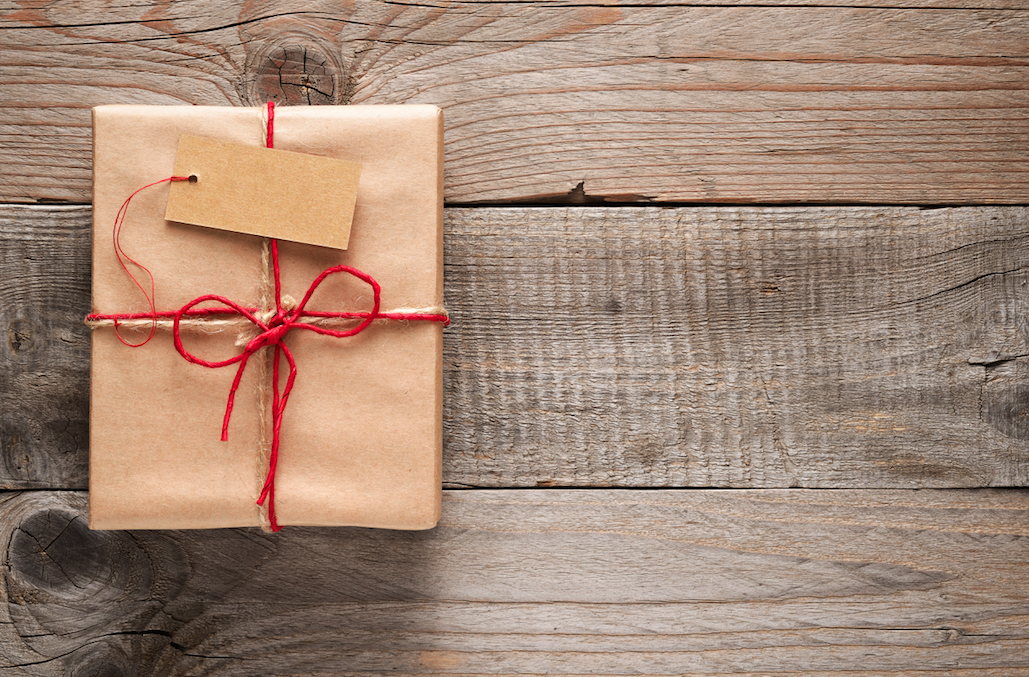 BENEFITS OF BEING GOD’S KIDS
“[He] has qualified you to share in the inheritance of the saints in light.” 
(Colossians 1:12)
AN AMAZING INHERITANCE
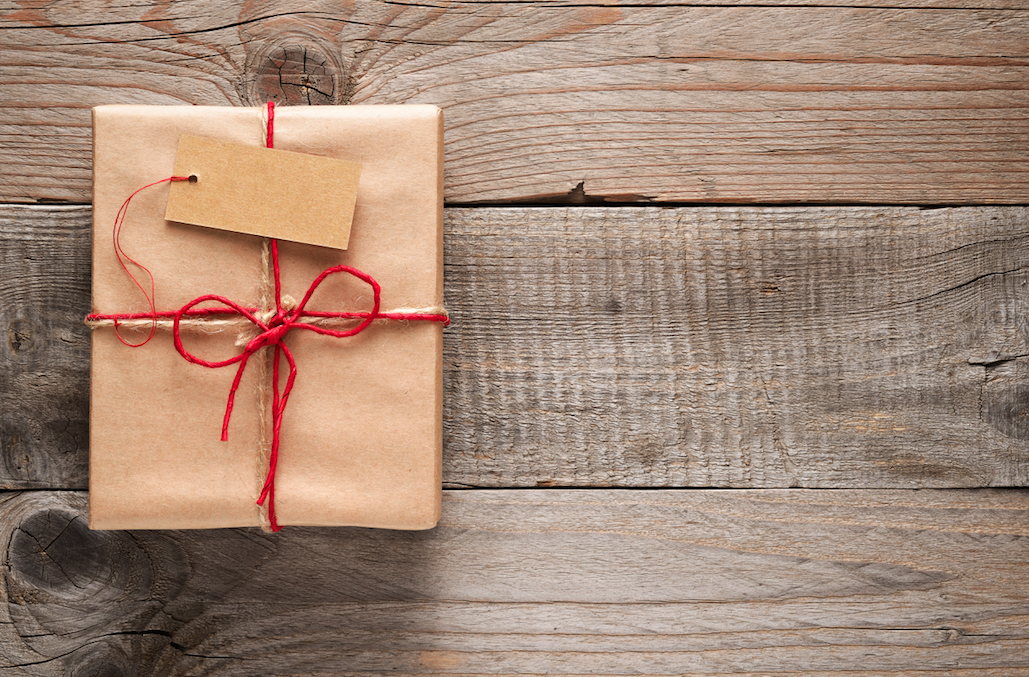 BENEFITS OF BEING GOD’S KIDS
“He has delivered us from the domain of darkness….” 
(Colossians 1:13)
AN AMAZING RESCUE
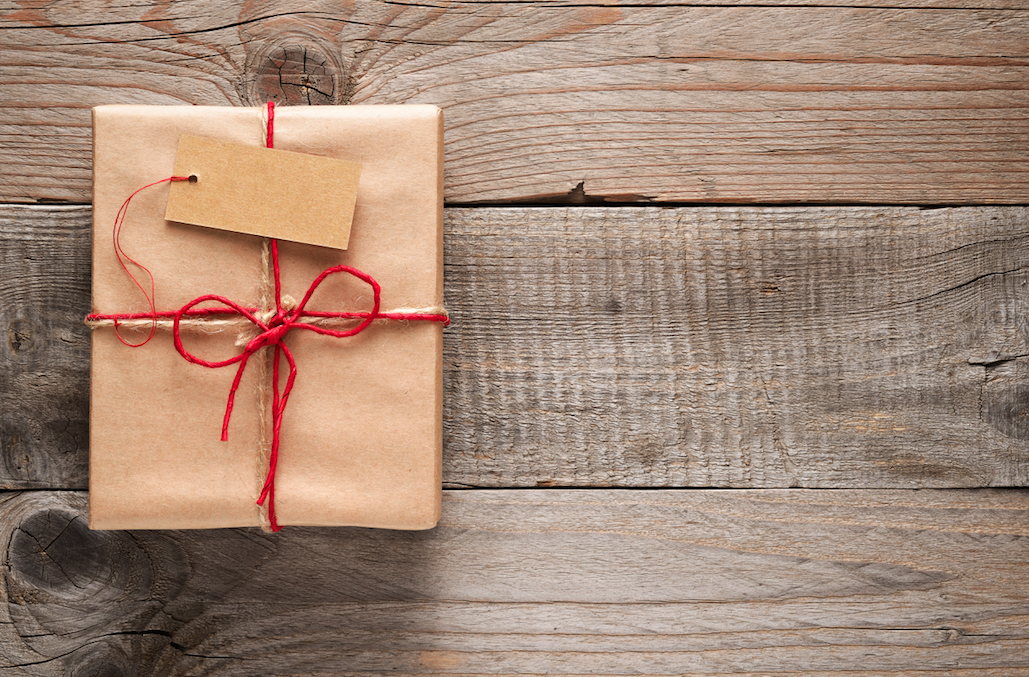 BENEFITS OF BEING GOD’S KIDS
“He has…transferred us to the kingdom of his beloved Son.” 
(Colossians 1:13)
AN AMAZING CITIZENSHIP
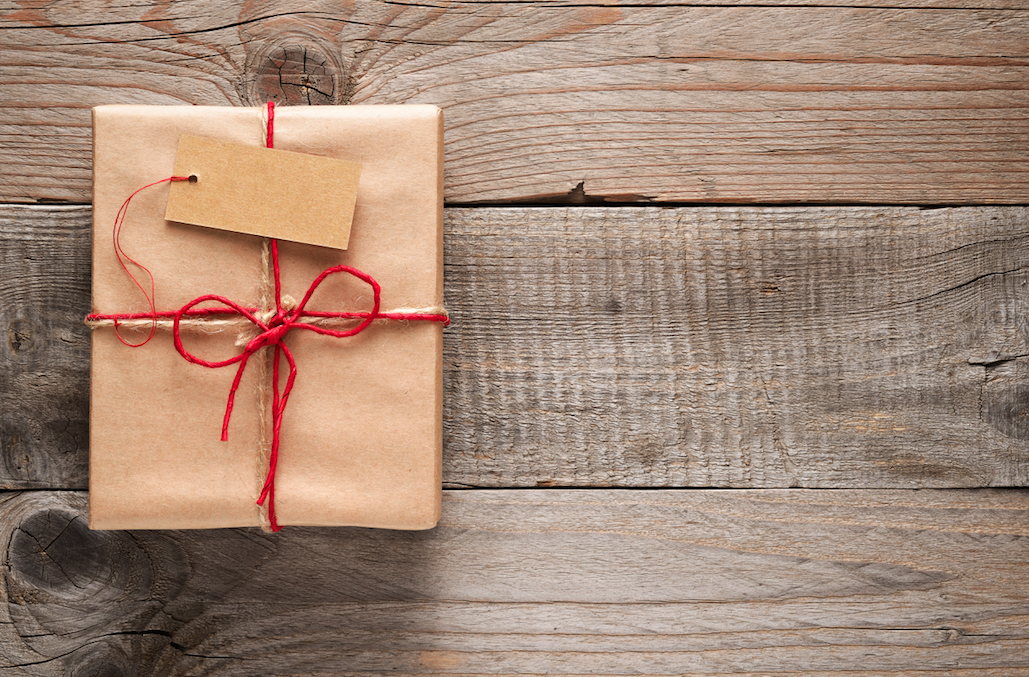 BENEFITS OF BEING GOD’S KIDS
“…His beloved Son, in whom we have redemption.” 
(Colossians 1:13)
AN AMAZING BUY-BACK
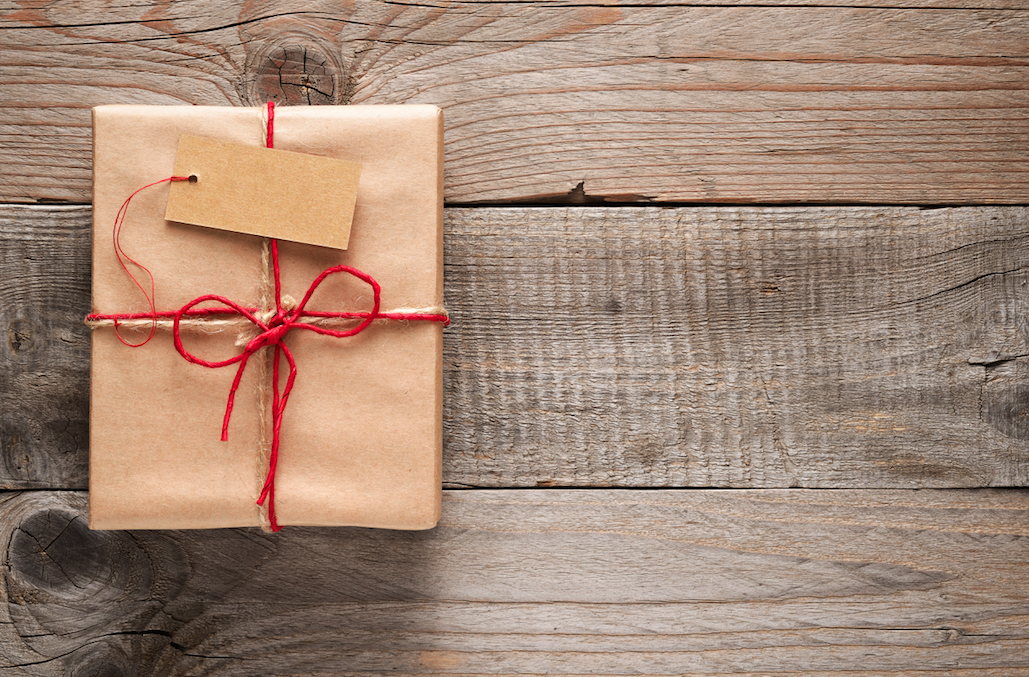 BENEFITS OF BEING GOD’S KIDS
“…His beloved Son, in whom we have redemption, the forgiveness of sins.” (Colossians 1:13)
AN AMAZING PARDON
Name 1 issue in your life in which you would like to know the will of God.
Name 1 issue in your life in which you know you are doing God’s will…and you are enjoying His blessing.
Think of (don’t share) one issue in your life where you know what God’s will is for you but are finding it hard to do.
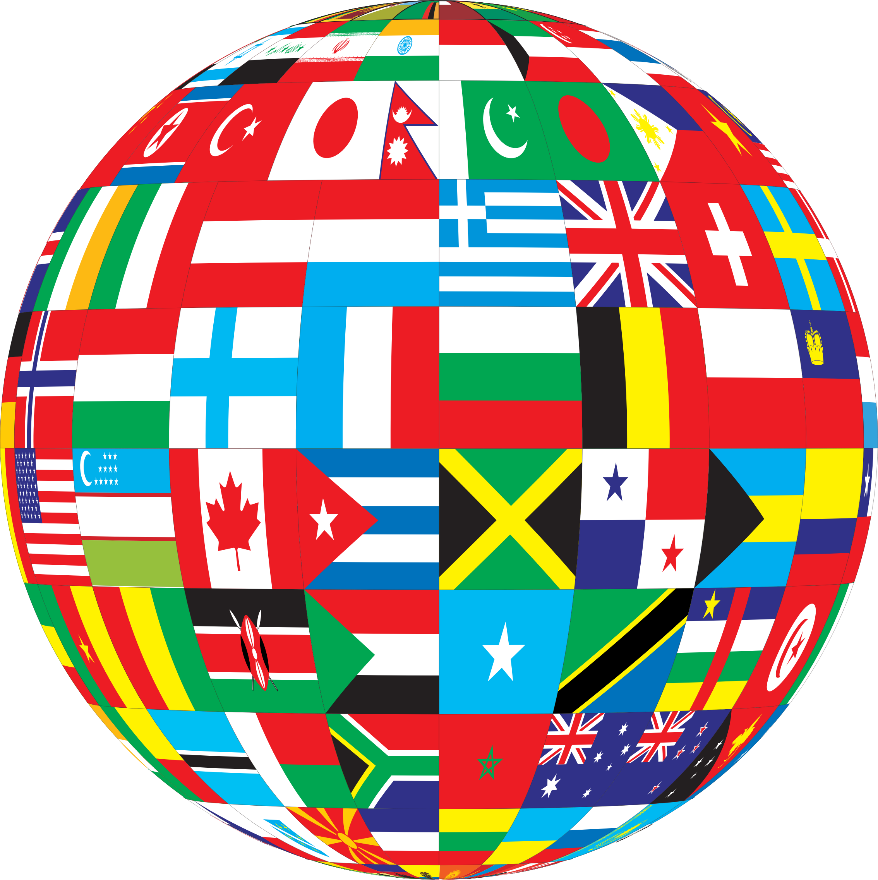 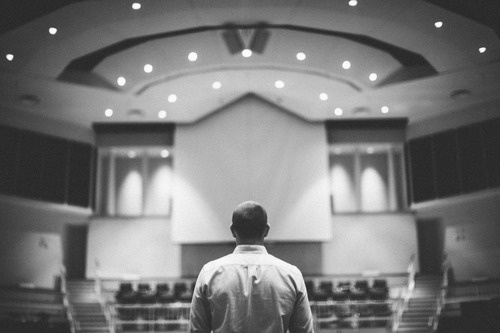 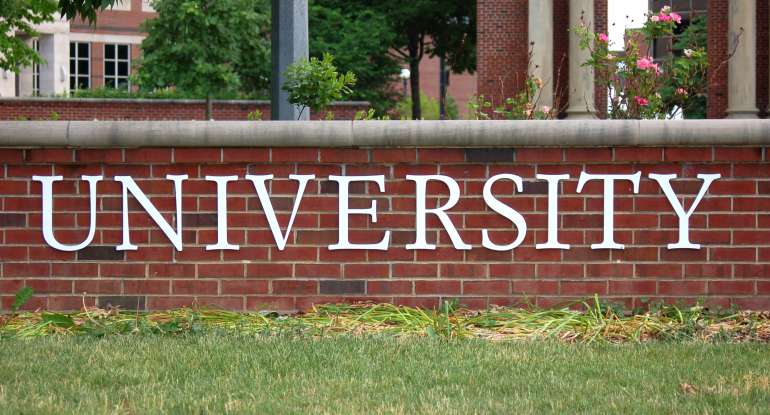 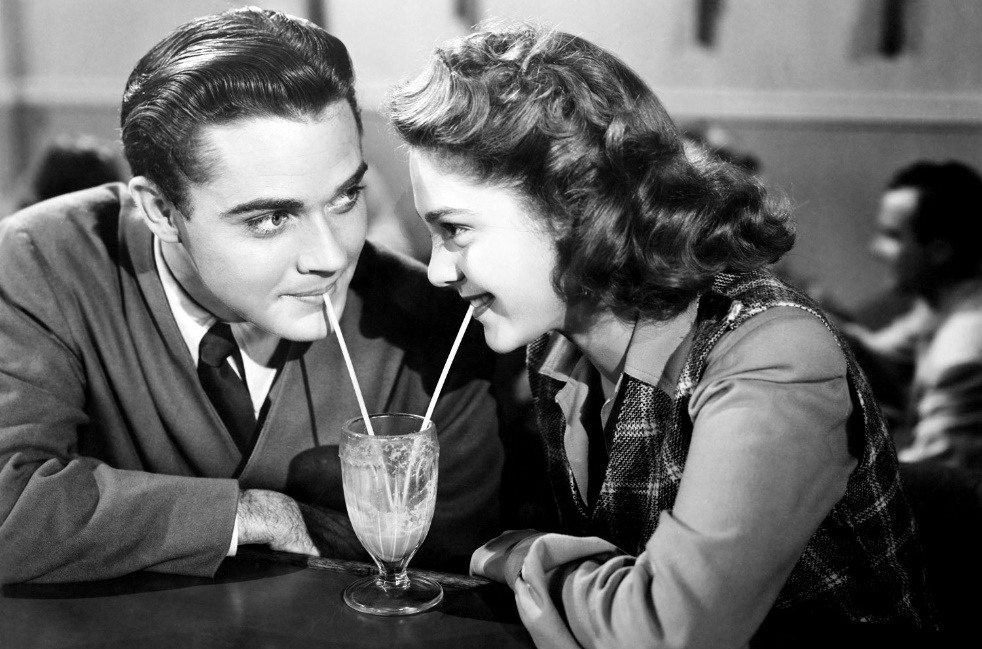 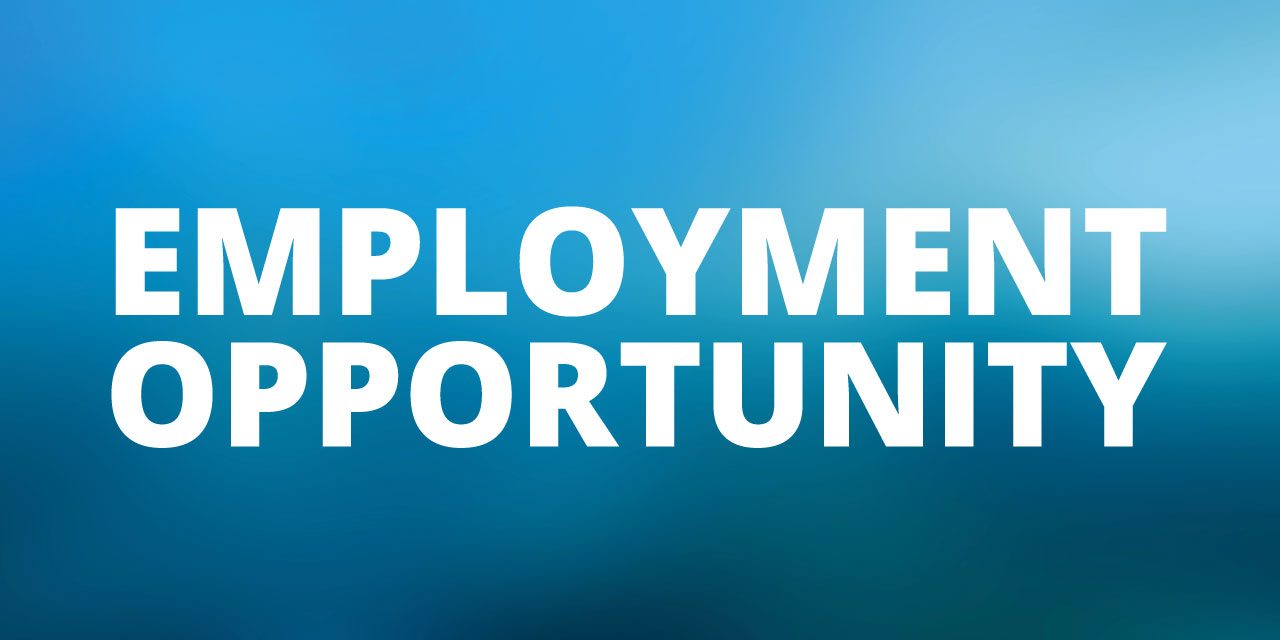 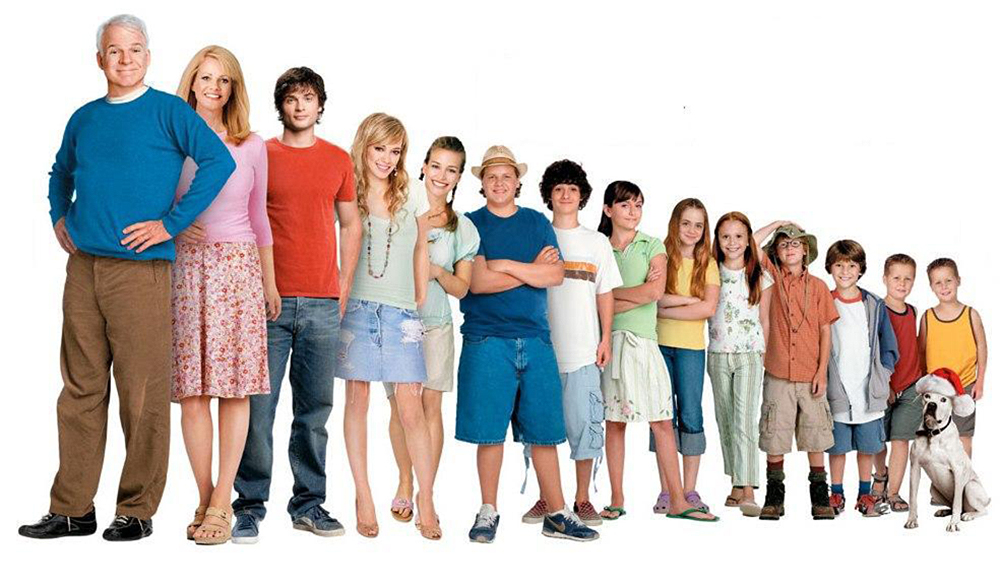 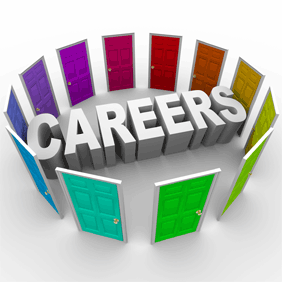 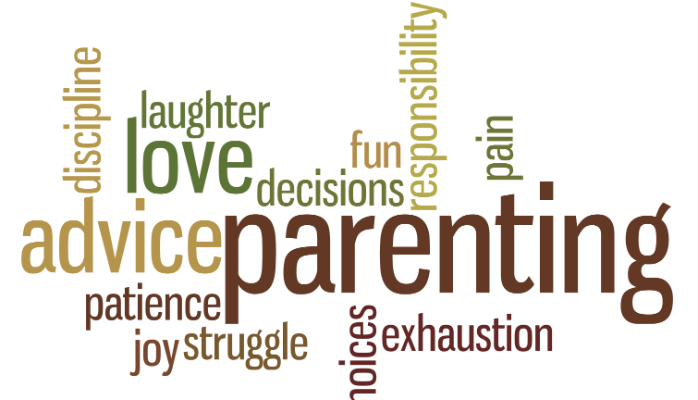 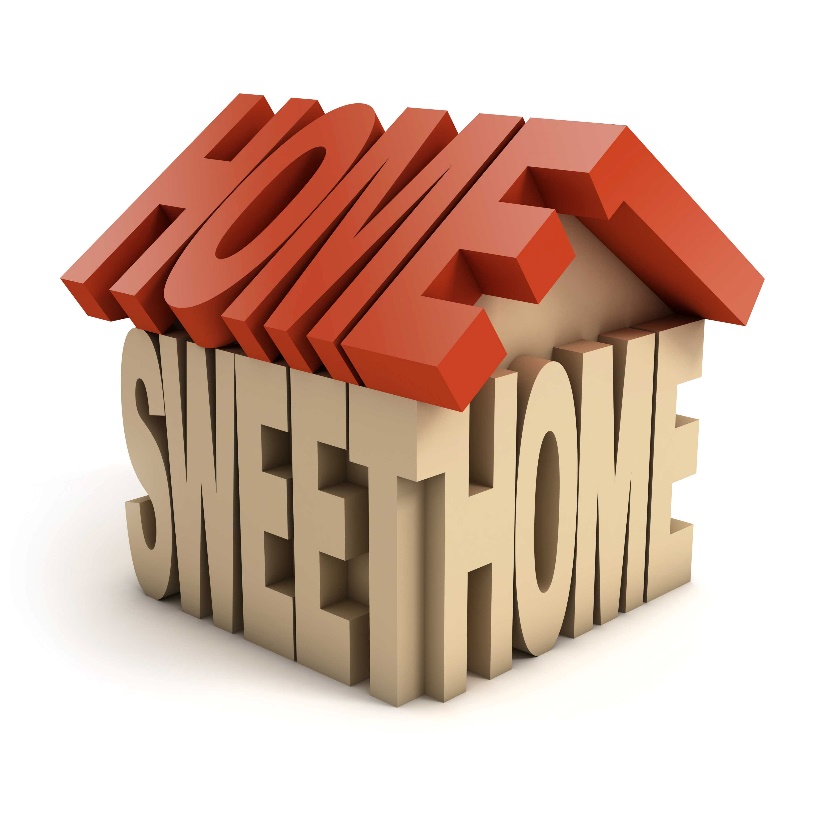 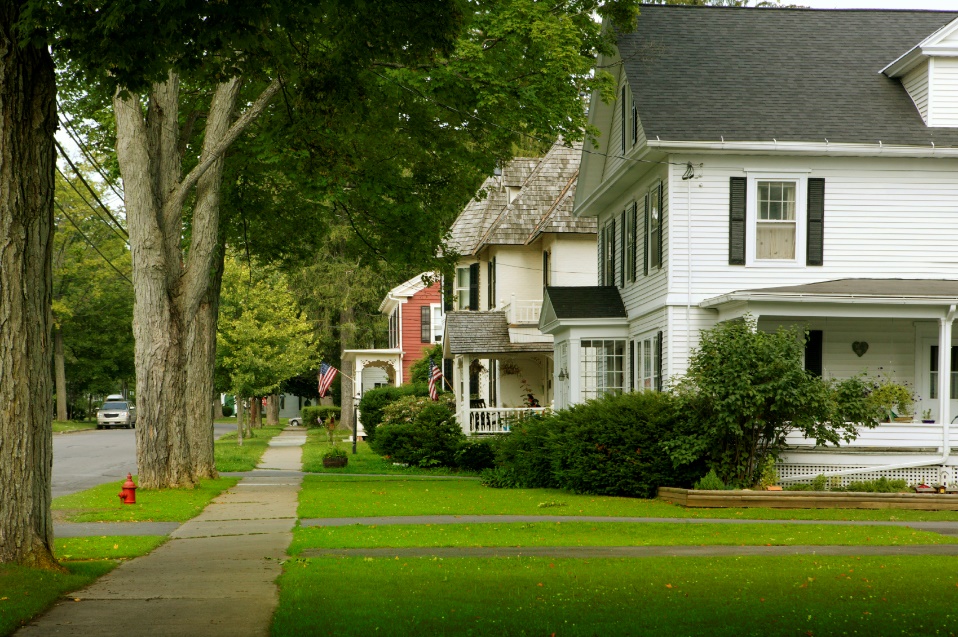 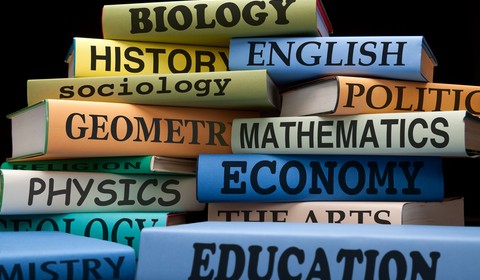 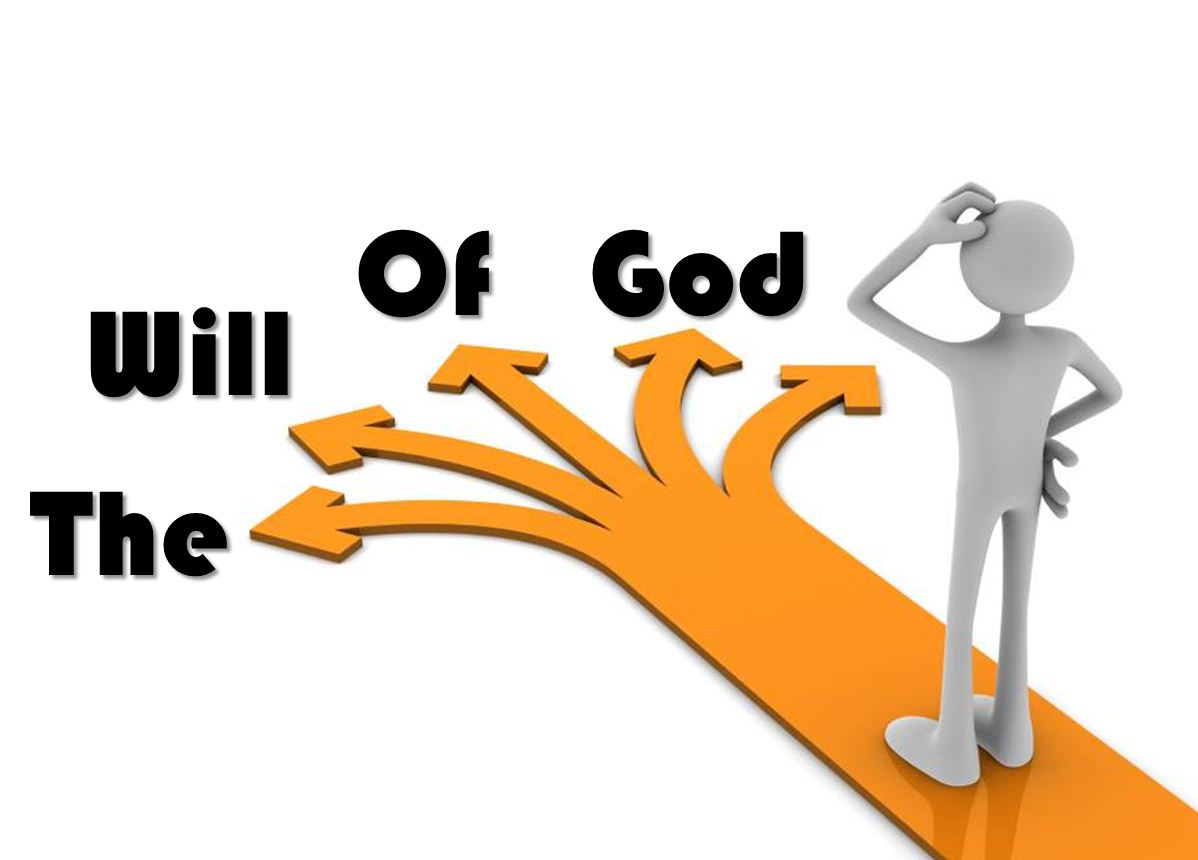 Write down 2 issues in life in which you would like to know 
and do God’s will.
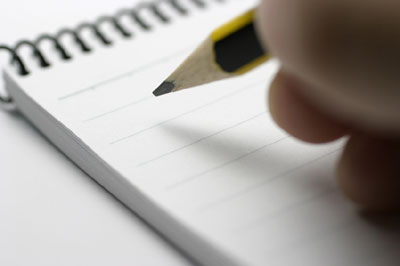 Colossians 1:9-10
9 And so, from the day we heard, we have not ceased to pray for you, asking that you may be filled with the knowledge of his will in all spiritual wisdom and understanding, 
10 so as to walk in a manner worthy of the Lord, fully pleasing to him: bearing fruit in every good work and increasing in the knowledge of God;
11 being strengthened with all power, according to his glorious might, for all endurance and patience with joy;12 giving thanks to the Father, who has qualified you to share in the inheritance of the saints in light. 13 He has delivered us from the domain of darkness and transferred us to the kingdom of his beloved Son, 14 in whom we have redemption, the forgiveness of sins.
2nd Peter 3:16  
“[Paul] writes the same way in all his letters, speaking in them of these matters [the return of Christ].  His letters contain some things that are hard to understand….”
Colossians 1:9-14
9 And so, from the day we heard, we have not ceased to pray for you, asking that you may be filled with the knowledge of his will in all spiritual wisdom and understanding, 
10 so as to walk in a manner worthy of the Lord, fully pleasing to him: bearing fruit in every good work and increasing in the knowledge of God; 11 being strengthened with all power, according to his glorious might, for all endurance and patience with joy;12 giving thanks to the Father, who has qualified you to share in the inheritance of the saints in light. 13 He has delivered us from the domain of darkness and transferred us to the kingdom of his beloved Son, 14 in whom we have redemption, the forgiveness of sins.
Part 1:  What KIND of prayer is Paul praying here?
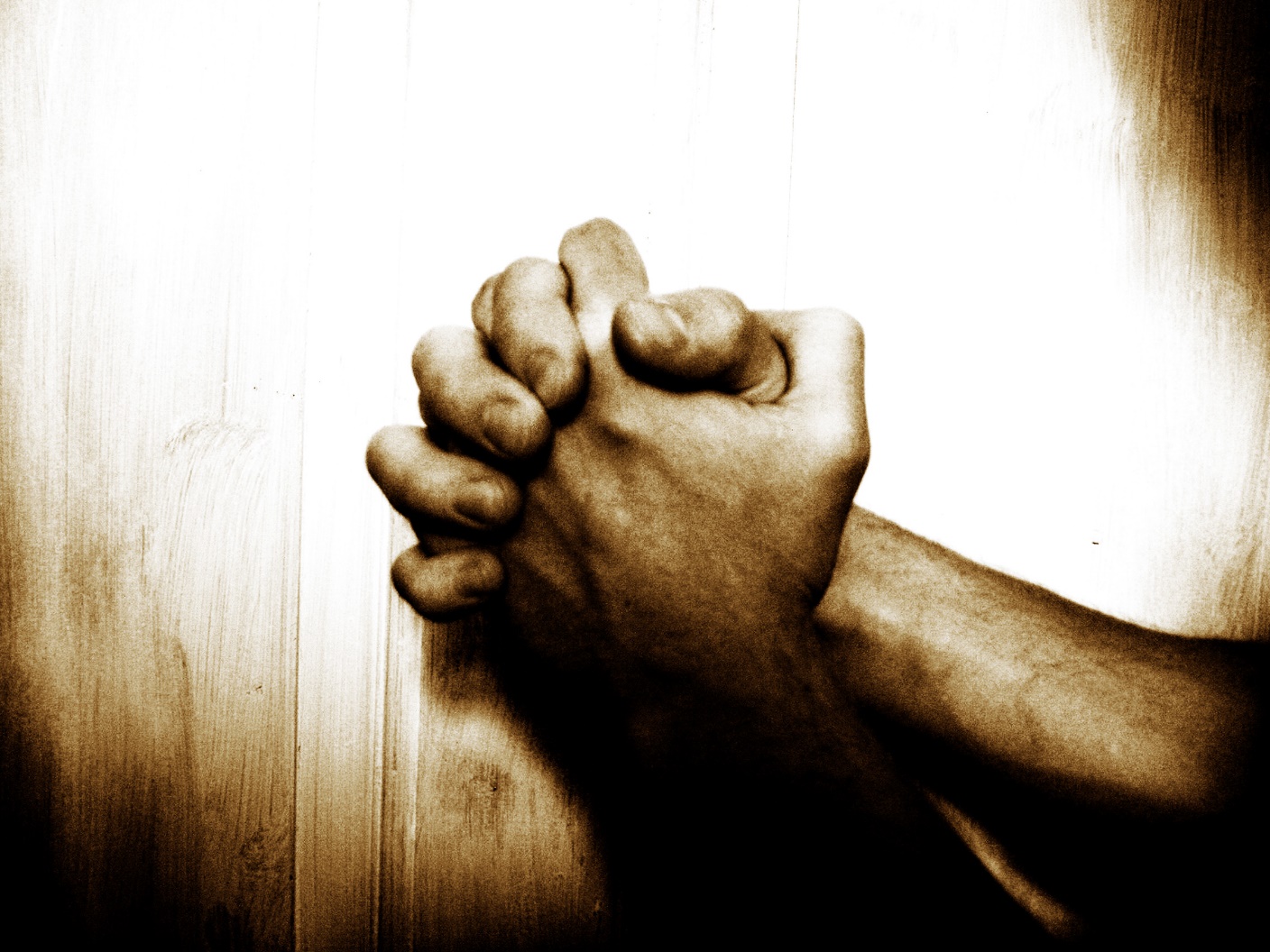 REQUEST
Part 2: What is the CONTENT of his prayer?
“… asking that you may be filled with the knowledge of his will….”
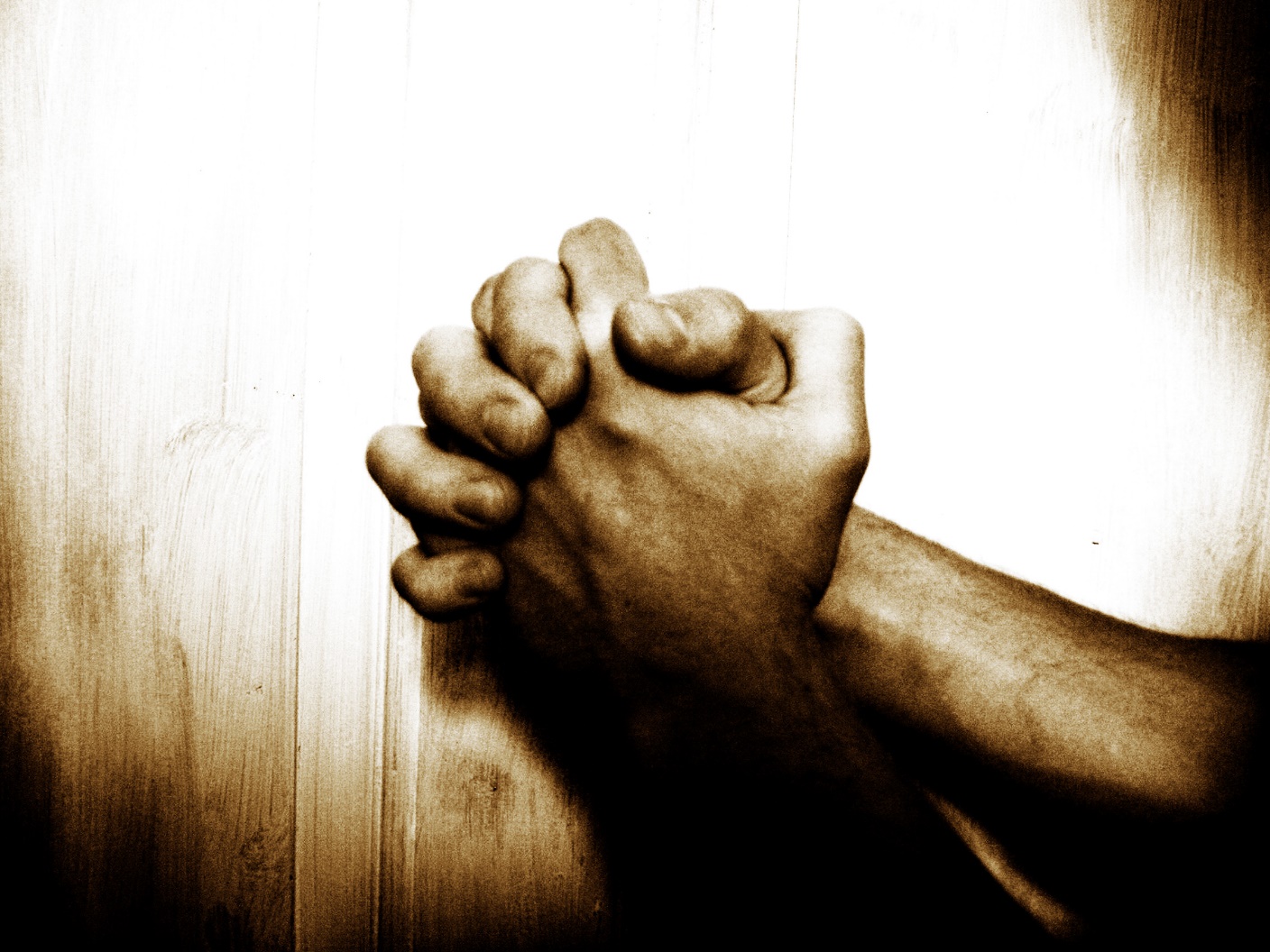 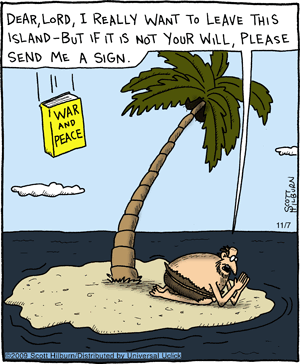 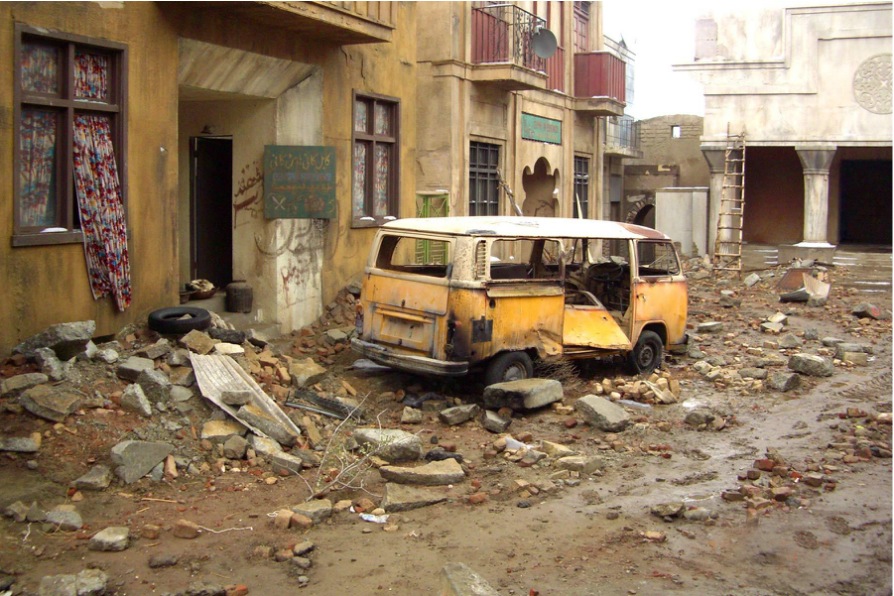 James 1:5 
“If any of you lacks wisdom, you should ask God, who give generously to all without finding fault, and it will be given to you.” 
“But when you ask, you must believe and not doubt…”
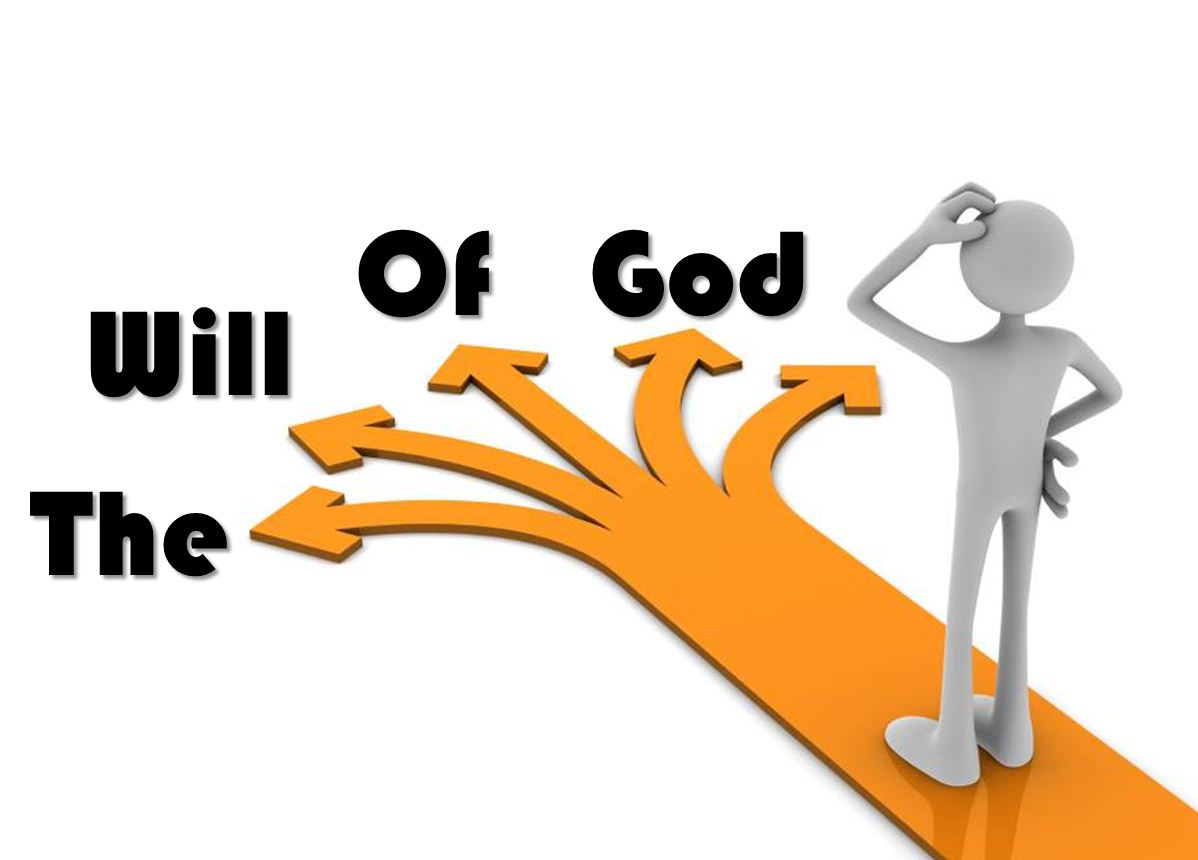 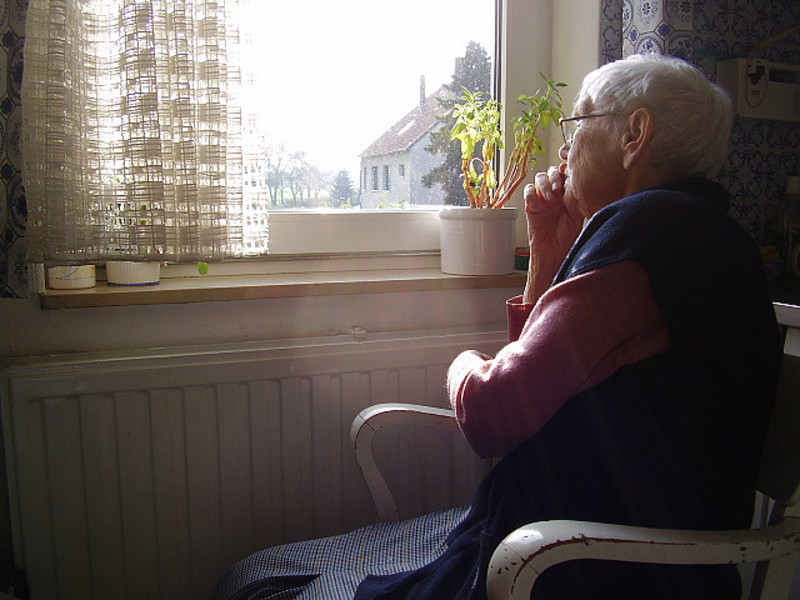 HOW does God teach us His will?
“…in all spiritual wisdom and understanding that the Spirit gives….”  (vs. 9)
QUESTIONS???
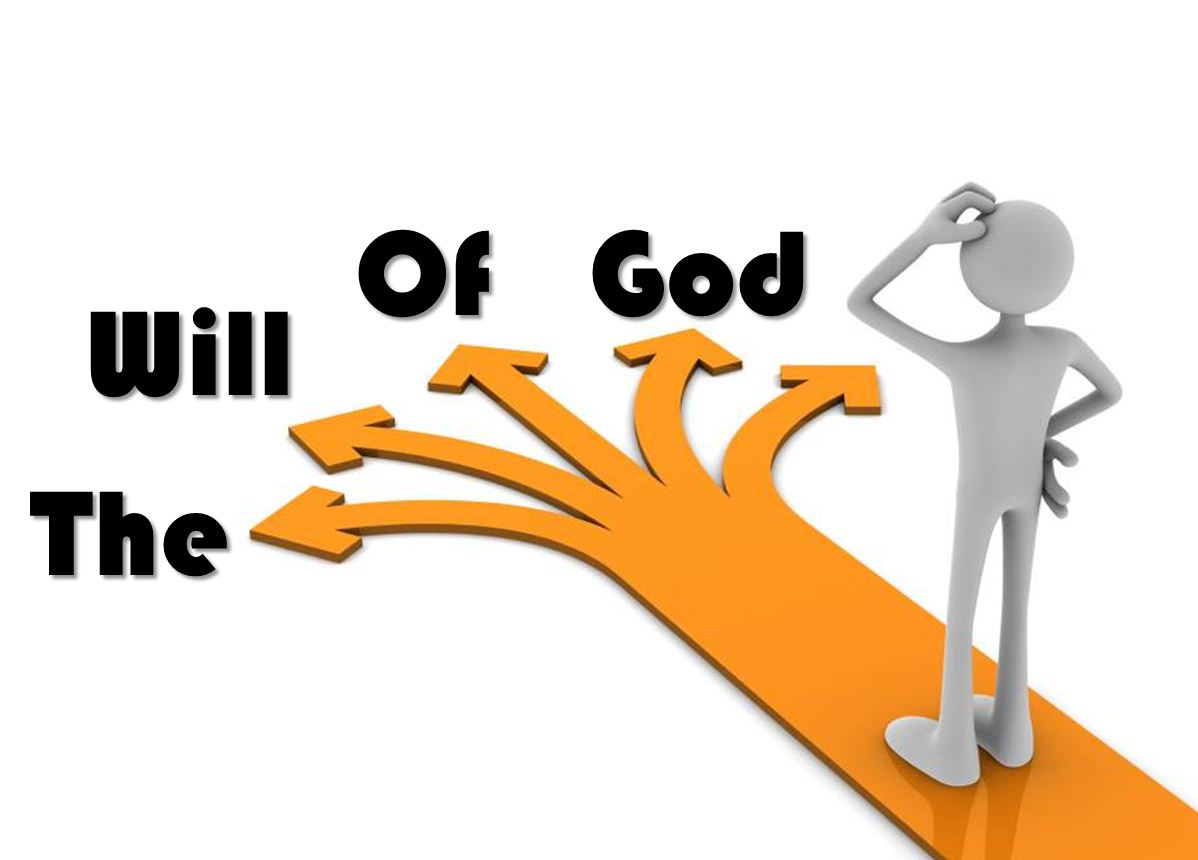 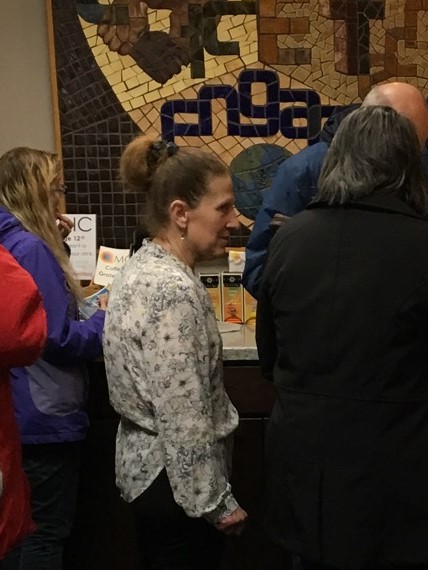 What happens when you are filled with God’s wisdom?
1.) “…bearing fruit in every good work…” (vs. 10)
What happens when you are filled with God’s wisdom?
1.)  “…bearing fruit in every good work…” (vs. 10)
2.) “…increasing in the knowledge of God….” (vs. 10)
What happens when you are filled with God’s wisdom?
3.) 11“being strengthened [empowered] with all power, according to his glorious might, for all endurance and patience with joy….”
What happens when you are filled with God’s wisdom?
3.) 11“being strengthened [empowered] with all power, according to his glorious might, for all endurance and patience with joy….”
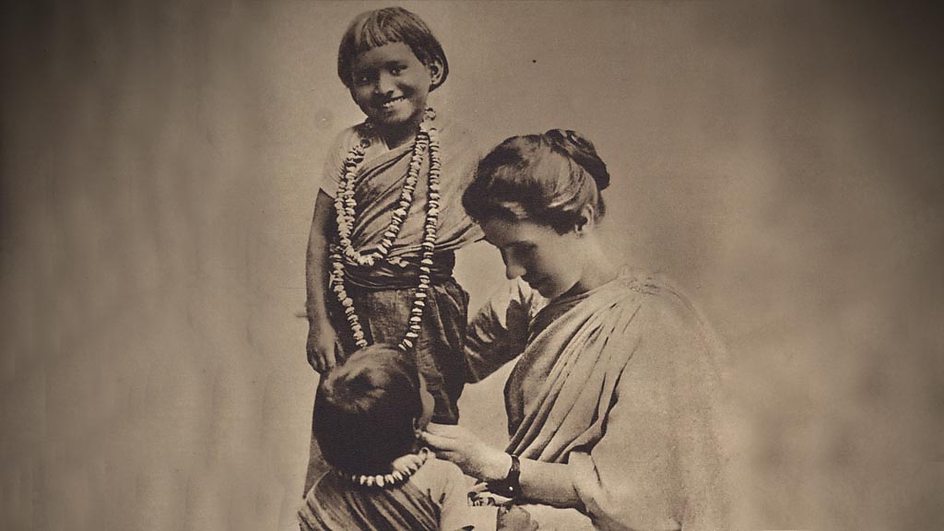 Amy 
Carmichael
(1867-1951)
What happens when you are filled with God’s wisdom?
#4.)  12 “giving thanks to the Father, who has qualified you to share in the inheritance of the saints in light.”
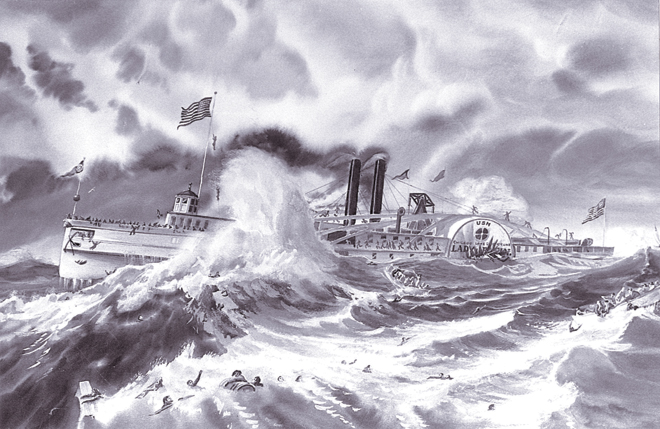 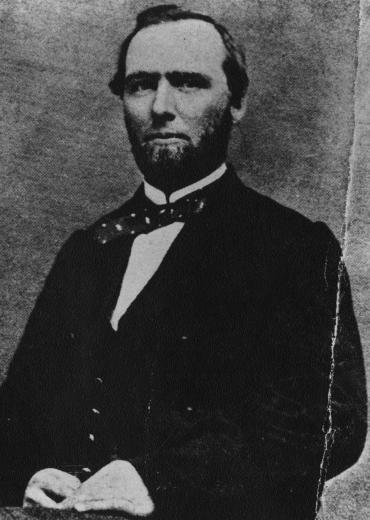 KNOWING the life of Christ 
DOING what Jesus does 
BEING what Christ is 
to others
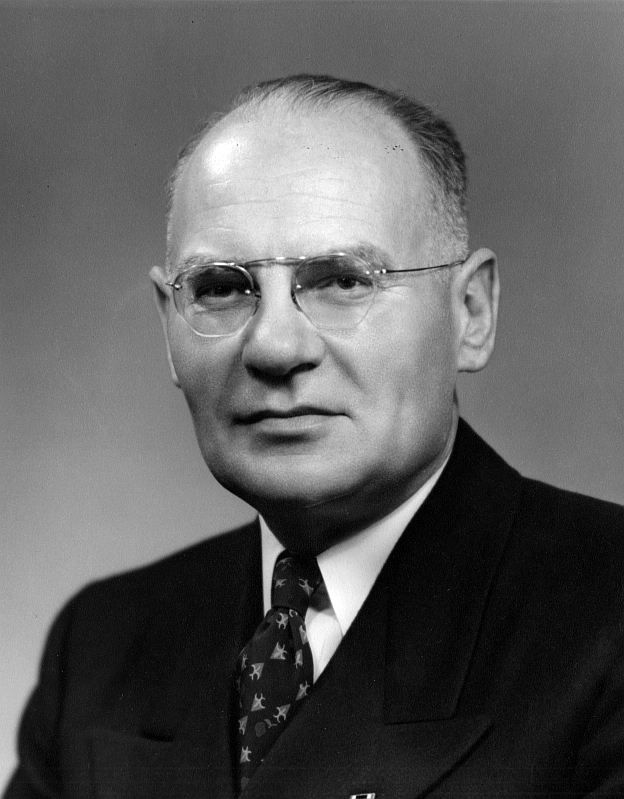